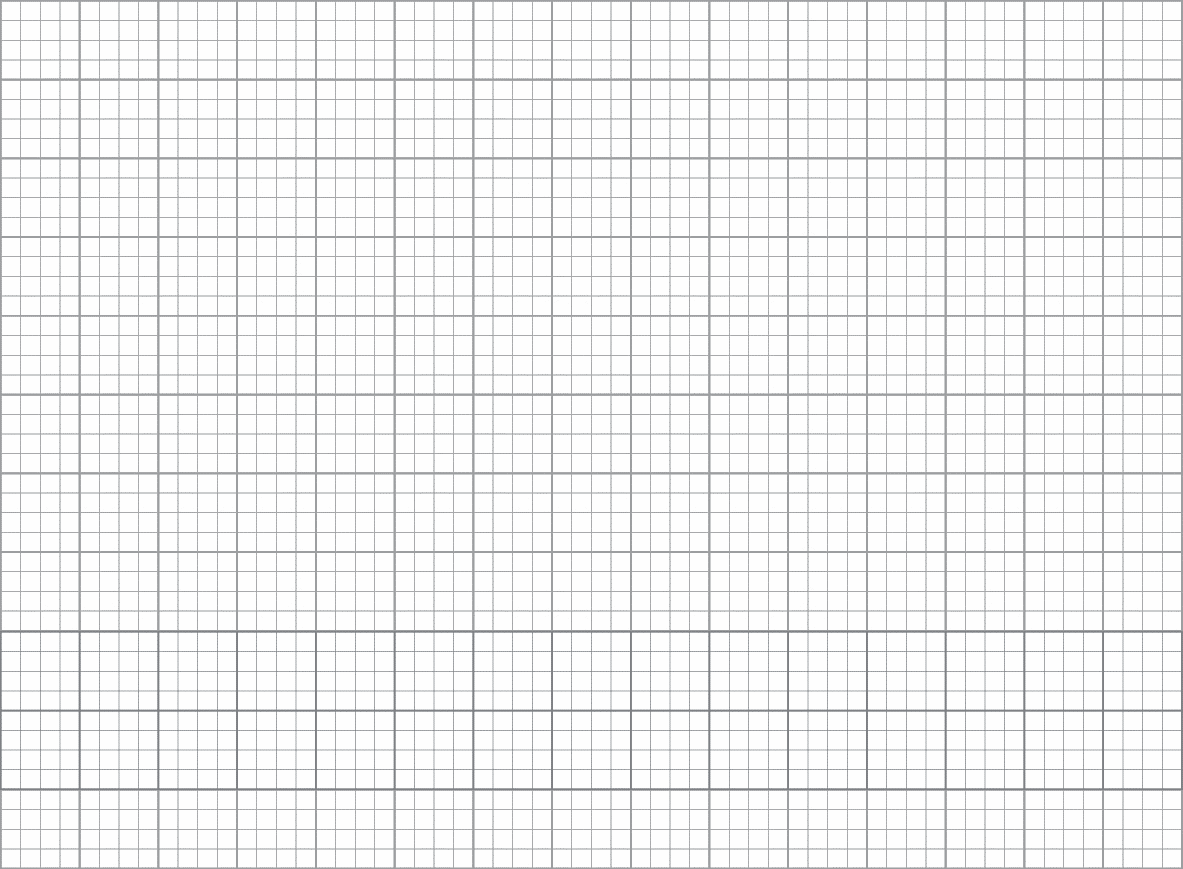 Thứ Năm ngày 11 Ǉháng 11 năm 2021
TǨn
Bài 19 : Luyện tập (Tiết 3 – trang 74,75)
Bài 1 trang 74
CHỦ ĐỀ 4
PHÉP CỘNG, PHÉP TRỪ (CÓ NHỚ) TRONG PHẠM VI 100
BÀI 19: PHÉP CỘNG ( CÓ NHỚ) SỐ CÓ HAI CHỮ SỐ VỚI SỐ CÓ MỘT CHỮ SỐ
TIẾT 3
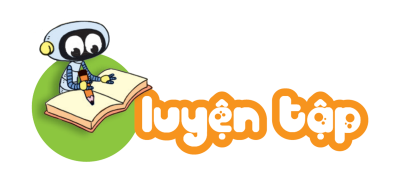 1
Đặt tính rồi tính.
39 + 5
62 + 8
57 + 4
83 + 9
61
70
44
92
83
  9
57
  4
62
  8
39
  5
+
+
+
+
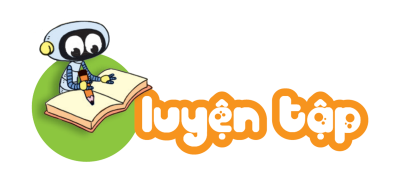 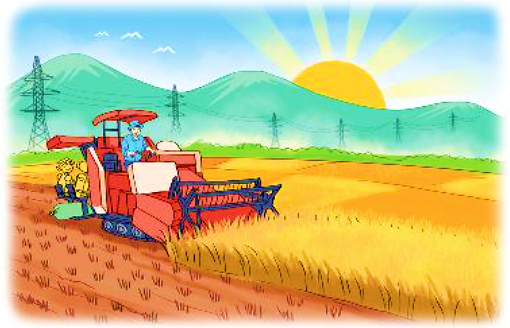 2
Buổi sáng, bác Mạnh thu hoạch được 87 bao thóc. Buổi chiều, bác Mạnh thu hoạch được nhiều hơn buổi sáng 6 bao thóc. Hỏi buổi chiều bác Mạnh thu hoạch được bao nhiêu bao thóc?
Bài giải
Buổi chiều bác Mạnh thu hoạch được số bao thóc là:
87 + 6 = 93 (bao thóc)
Đáp số: 93 bao thóc.
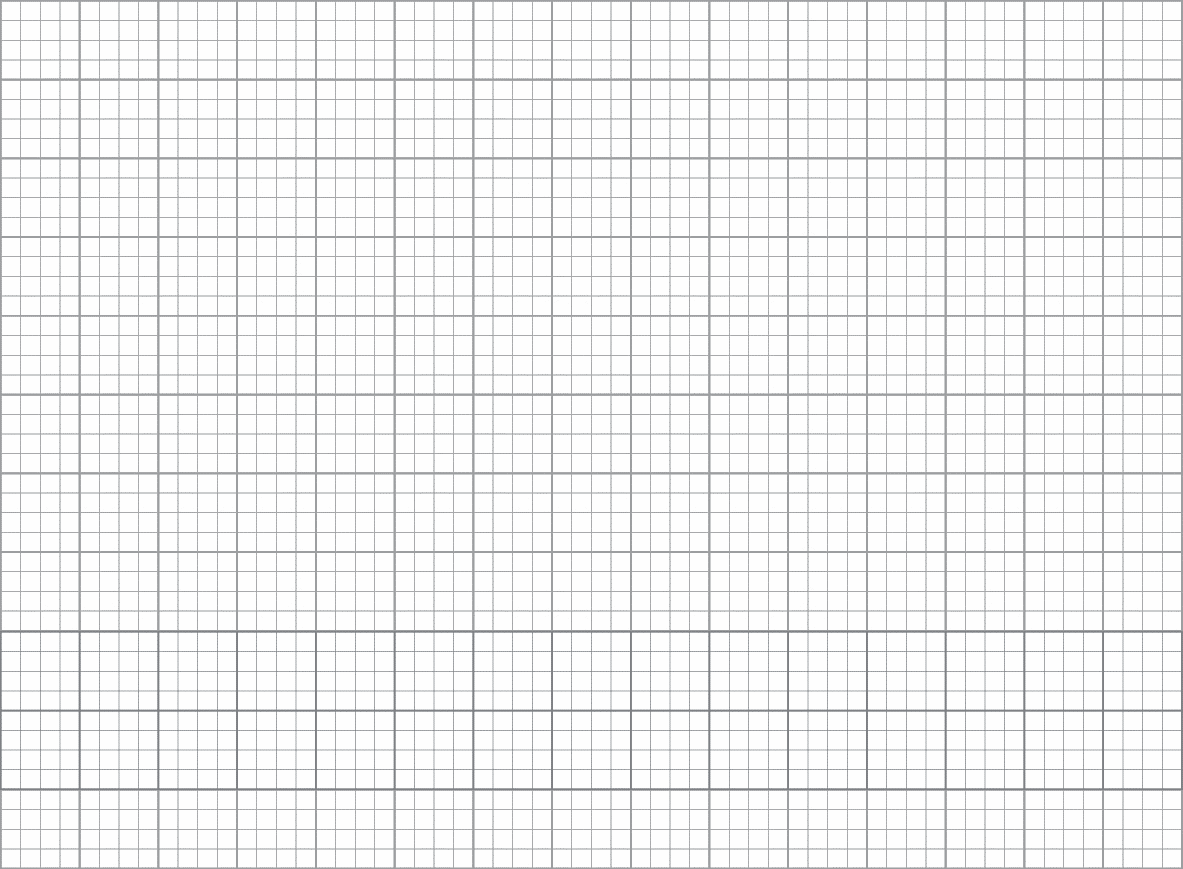 Bài 2 trang 74
Bài giải
Buổi chiều bác Mạnh thu hoạch được số bao thóc là :
87 + 6 = 93 (bao thóc)
Đáp số : 93 bao thóc
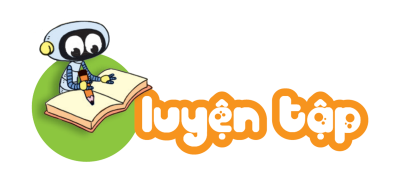 3
Chú gà bới đất làm mất kết quả của các phép tính mà Việt vừa viết. Hãy tìm lại kết quả giúp bạn Việt nhé!
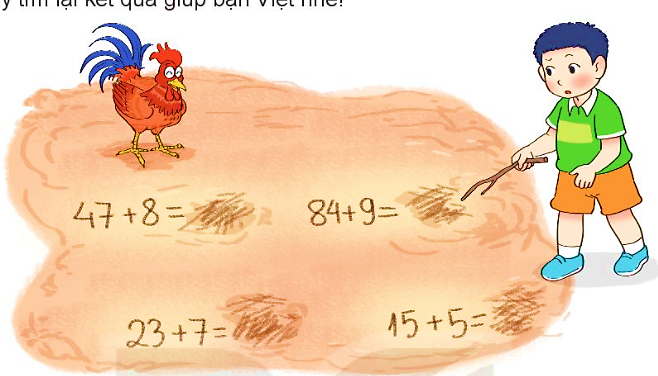 93
55
20
30
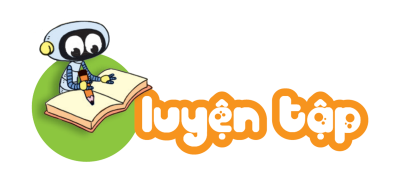 5
Tính tổng các số trên những hạt dẻ mà chú sóc nhặt được trên đường về nhà.
4
Chọn kết quả đúng.
a) 28 + 9 + 2 = ?
A. 37		B. 39		C. 30
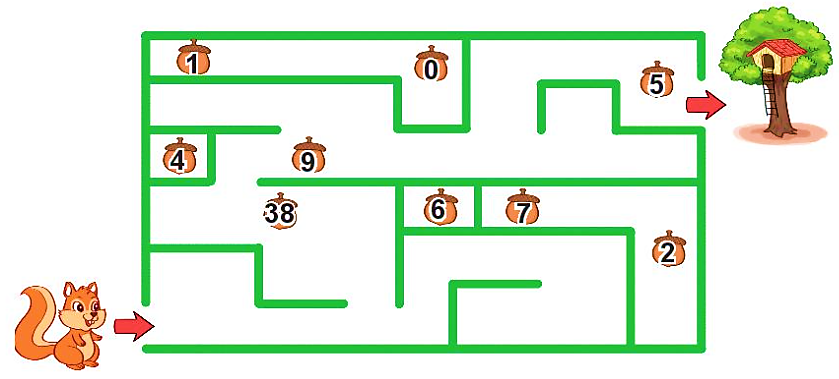 37
b) 45 + 5 + 8 = ?
A. 58		B. 48		C. 68
50
52
38
9
5
+
+
=
47
TỔNG KẾT
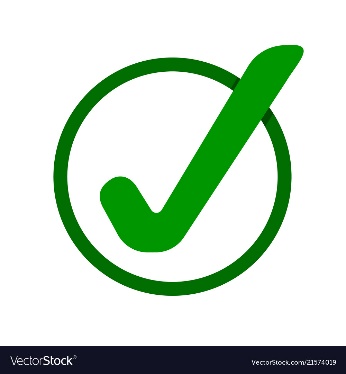 Thực hiện được phép cộng (có nhớ) số có hai chữ số với số có một chữ số:
   + Đặt tính theo cột dọc;
   + Tính từ phải sang trái, lưu ý sau khi cộng hai số đơn vị thì nhớ 1 chục vào số chục của số hạng thứ nhất.
Giải được các bài toán thực tế liên quan đến phép cộng đã học.
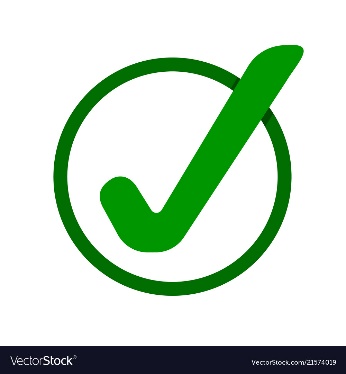 Củng cố bài học
Hương Thảo: tranthao121004@gmail.com